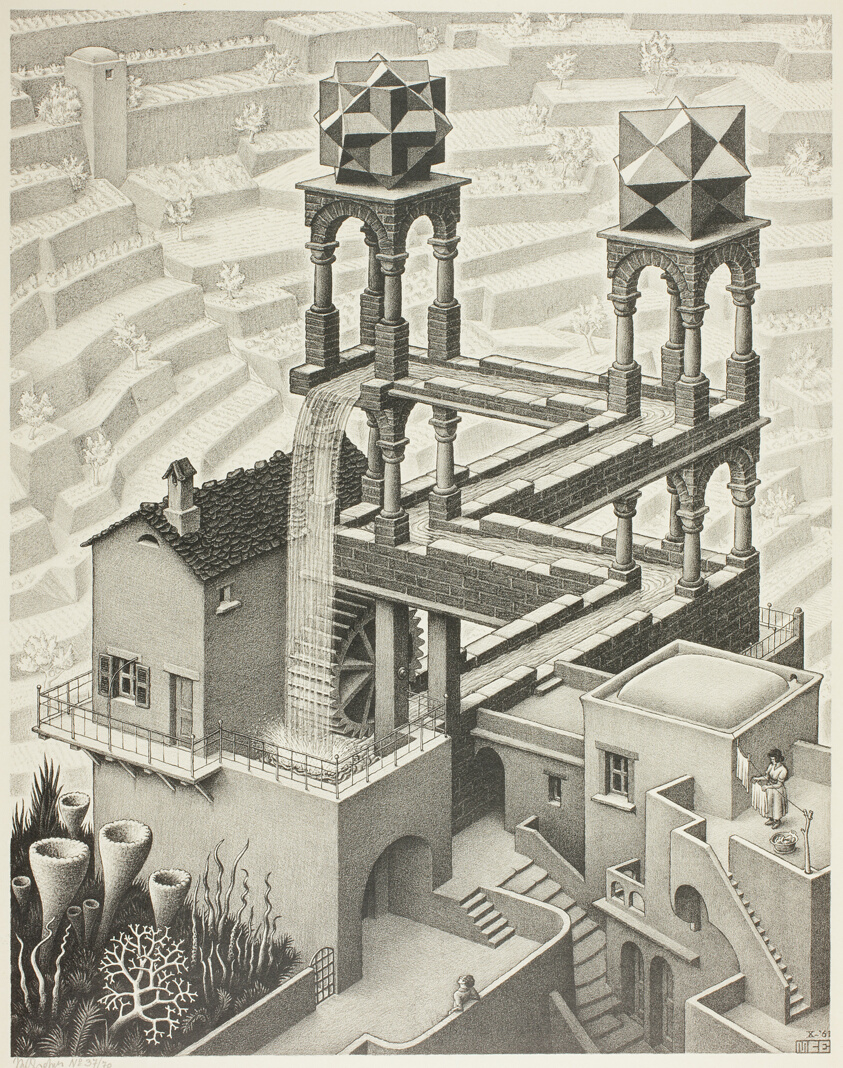 Logic and Paradox

Lecture 9:
Paracompleteness



Rob Trueman
rob.trueman@york.ac.uk
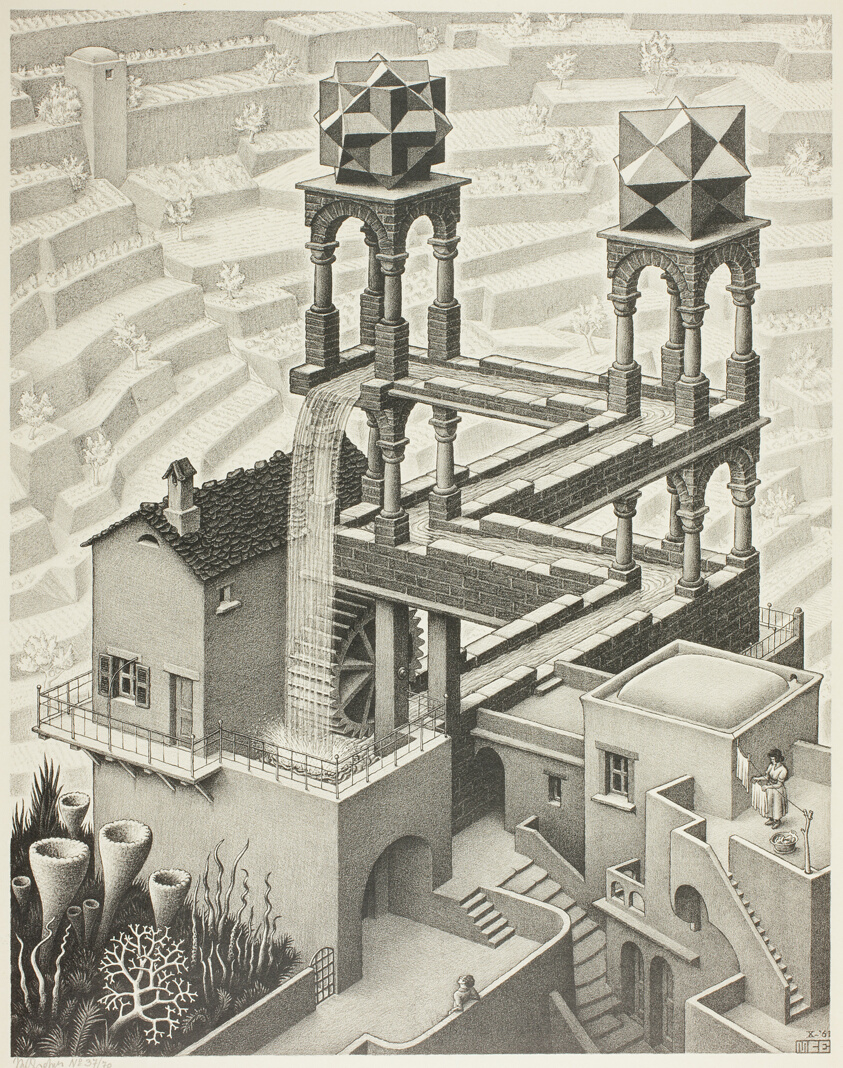 Paracompleteness
Recap
Truth and grounding
The fixed-point construction
Internal or external?
Curry’s Paradox
The Liar Paradox
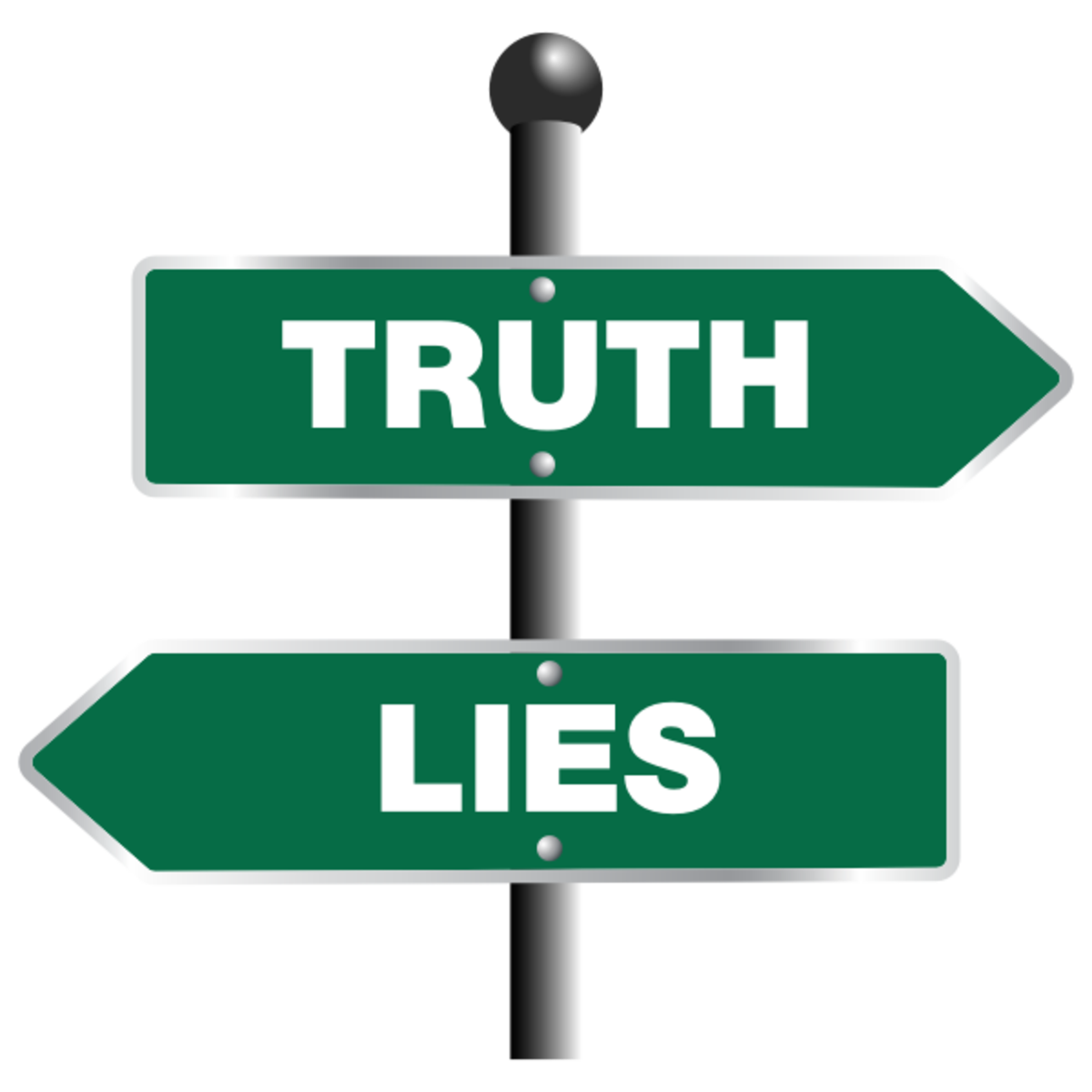 Self-Reference
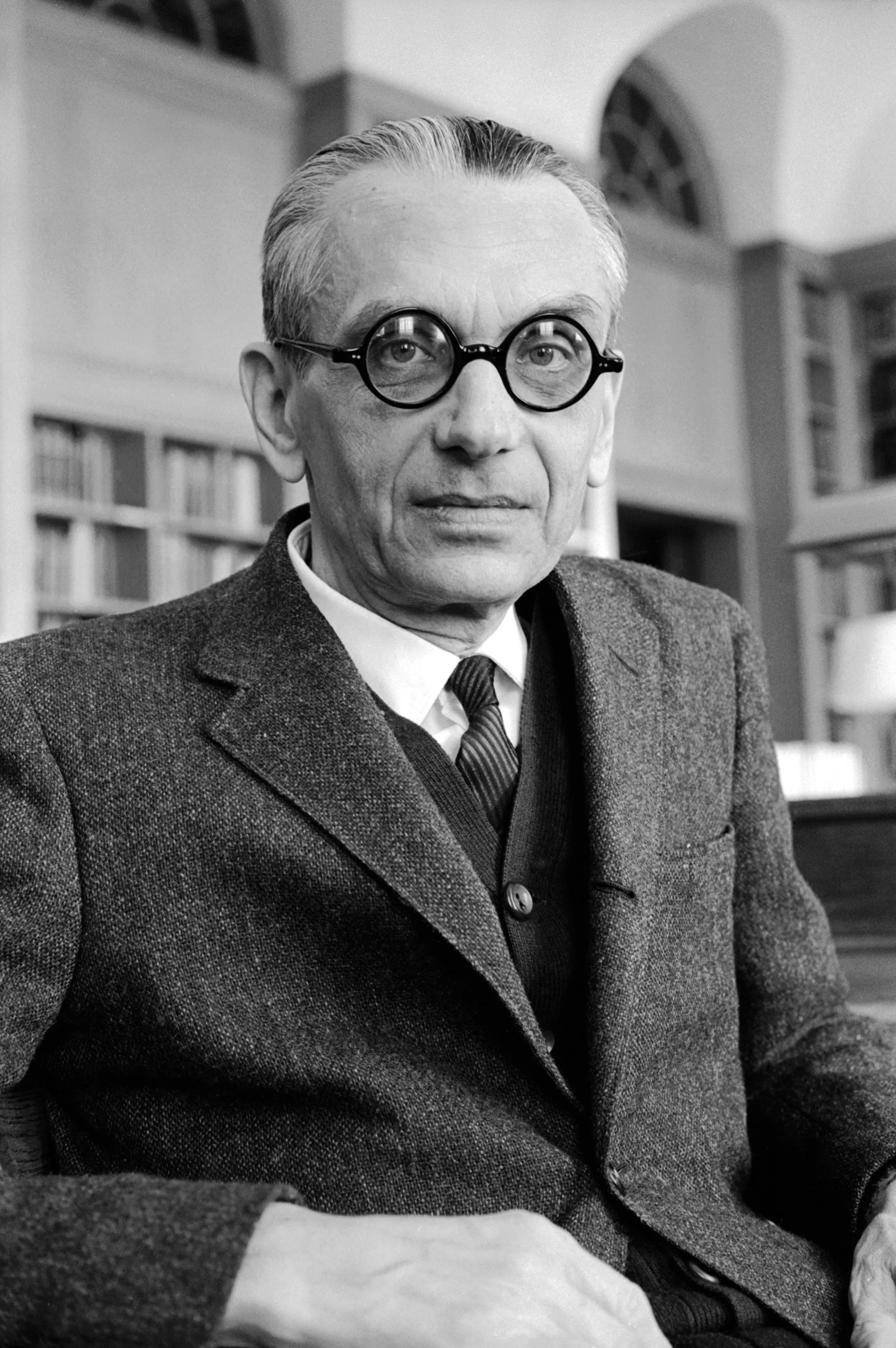 The liar sentence is self-referential, and you might initially be tempted to take the Liar Paradox as a proof that self-reference isn’t permitted
However, ever since Gödel’s work on syntax and arithmetic, we have known that self-reference is unobjectionable
Moreover, sentences can be contingently (or empirically) self-referential
The third sentence on this slide is not true
If we cannot block the Liar Paradox by outlawing self-reference, we only have three options:
Restrict the T-Scheme
Revise classical logic
Accept the contradictory conclusion
Tarski’s Hierarchy
Solving the Liar Paradox
Expressive Limitations
Natural Language
No Stable Interpretation
Saul Kripke
The last objections are due to Saul Kripke
Kripke (1975), ‘Outline of a theory of truth’. The Journal of Philosophy 72, pp.690-716
Kripke took it to show that we shouldn’t try to work within a Tarskian hierarchy, and he offered an alternative solution to the Liar Paradox
Kripke’s alternative solution has been extremely influential, but it is also quite challenging
Aims for the lecture
Explain Kripke’s solution
Consider some limitations of that solution
Point towards some of the ways that people have built on Kripke’s solution
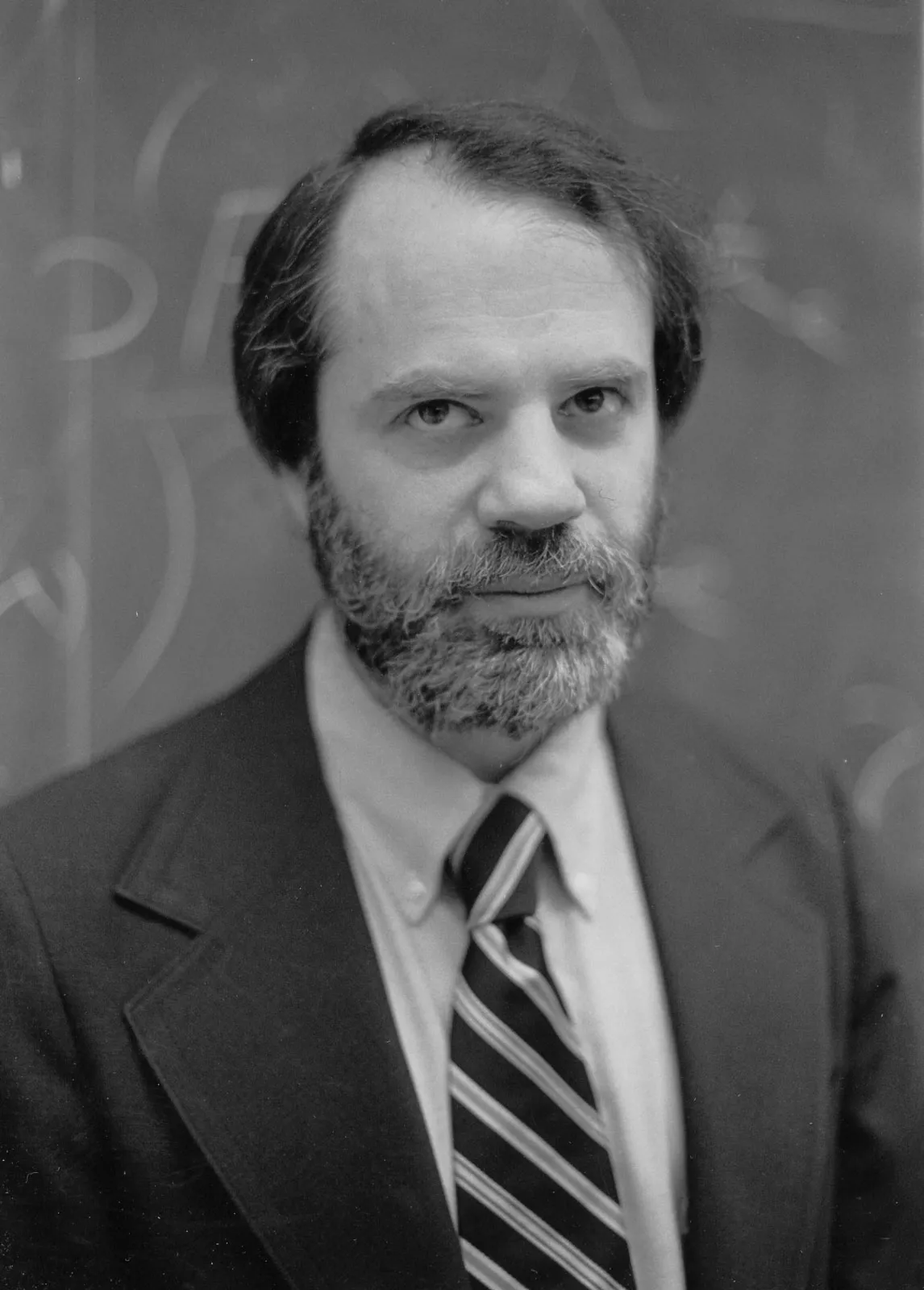 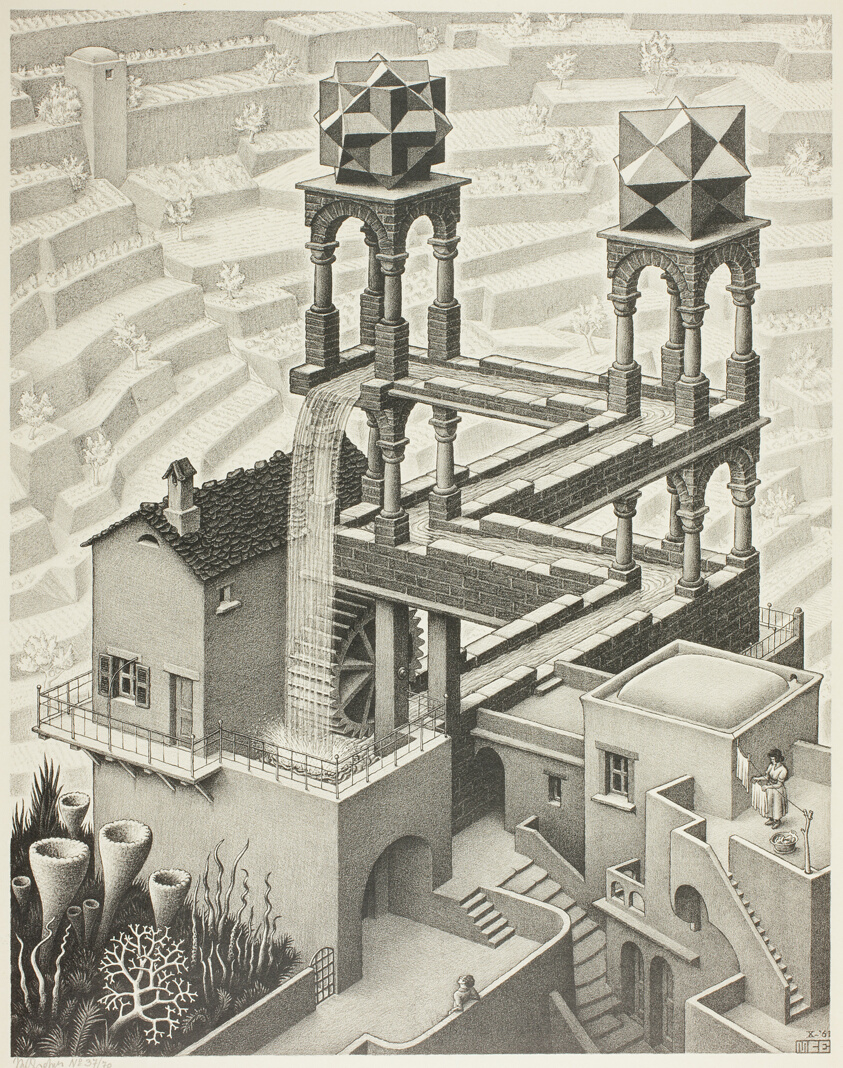 Paracompleteness
Recap
Truth and grounding
The fixed-point construction
Internal or external?
Curry’s Paradox
Introducing Grounding
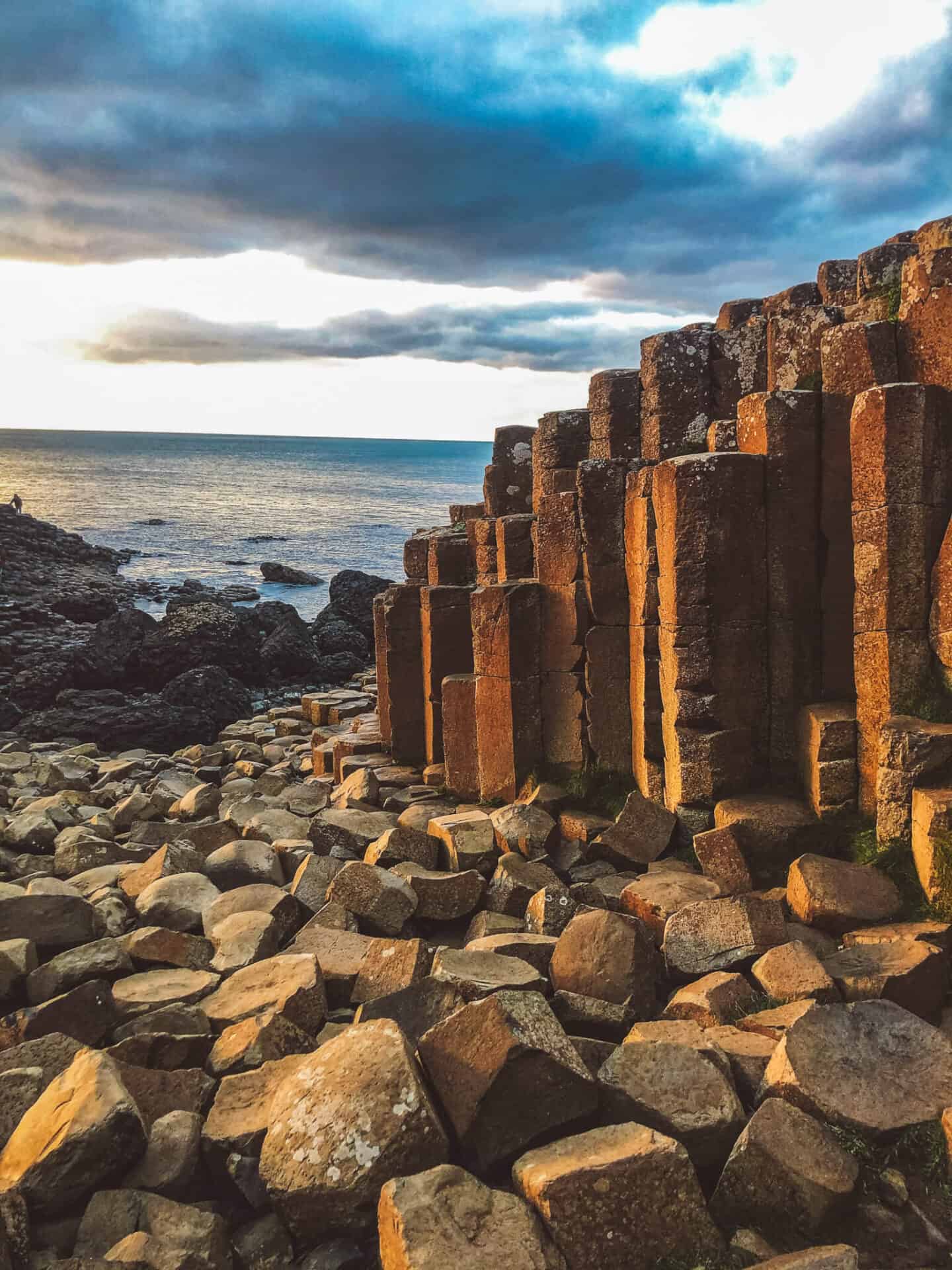 The Liar is Ungrounded
Ungrounded versus Self-Referential
The Truth-Teller
Kripke’s Project
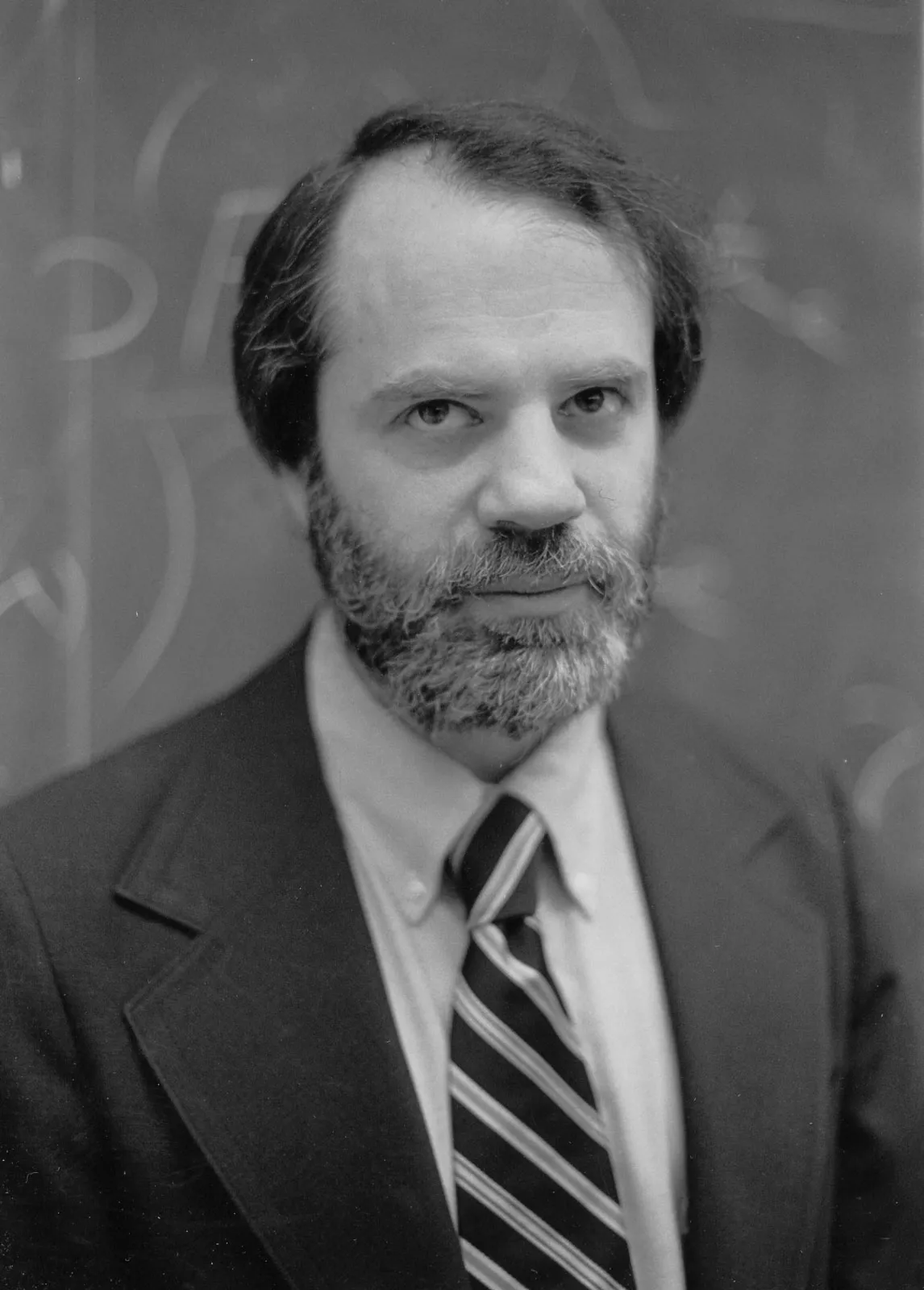 To turn these intuitive ideas into a real solution to the Liar Paradox, we need to do two things:
Give a formal characterisation of when a sentence is grounded and when it is ungrounded
Offer a theory of truth which explains what is wrong with ungrounded sentences
Kripke’s aim is to do both of these things!
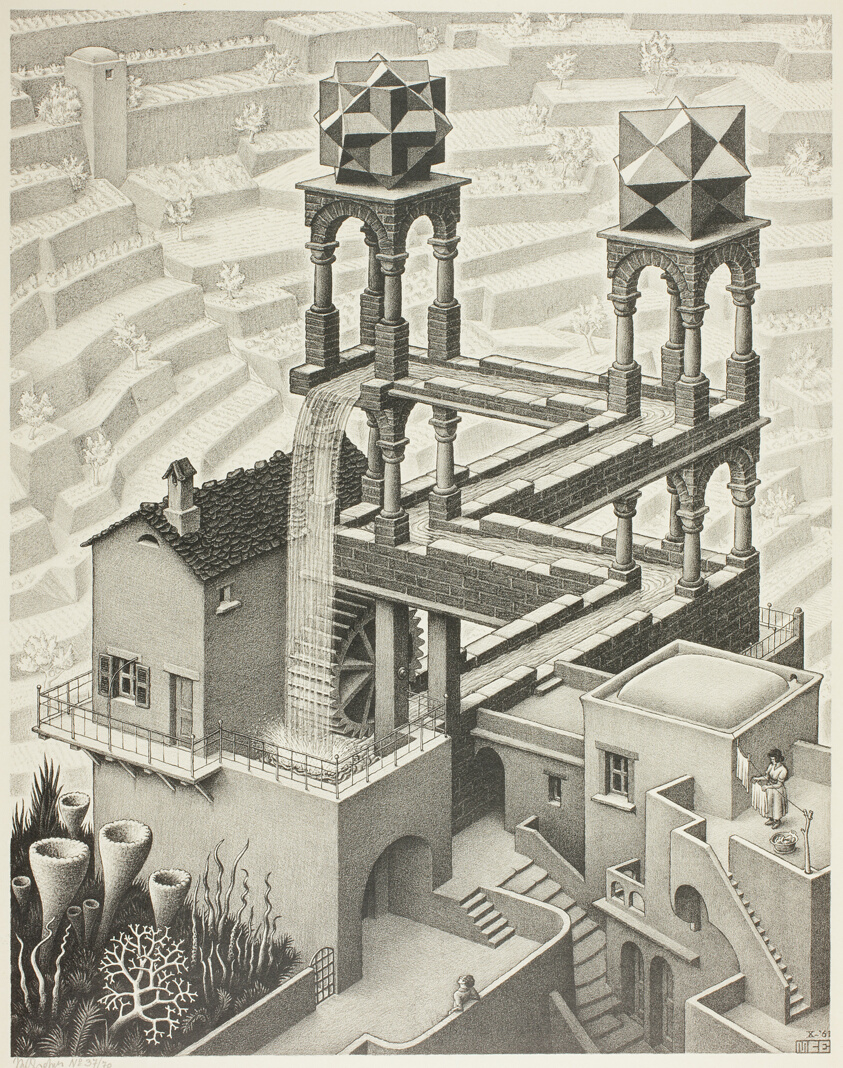 Paracompleteness
Recap
Truth and grounding
The fixed-point construction
Internal or external?
Curry’s Paradox
`
Intuitive Idea
TRUE
NOT TRUE
‘ “Grass is green” is true’ is not true
‘Snow is purple’ is not true
‘Snow is purple’ is true
This sentence is true
Snow is purple
This sentence is not true
‘Grass is green’ is true
Grass is green
Languages, Languages, Languages!
Three-Valued Semantics
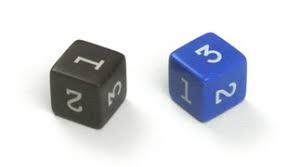 Strong Kleene Truth-Tables
Strong Kleene Truth-Tables
Strong Kleene Truth-Tables
Strong Kleene Truth-Tables
Strong Kleene Truth-Tables
Strong Kleene Truth-Tables
Strong Kleene Truth-Tables
Strong Kleene Truth-Tables
Strong Kleene Quantifiers
Step-by-Step
The Fixed-Point Theorem
A Theory of Truth
A Theory of Grounding
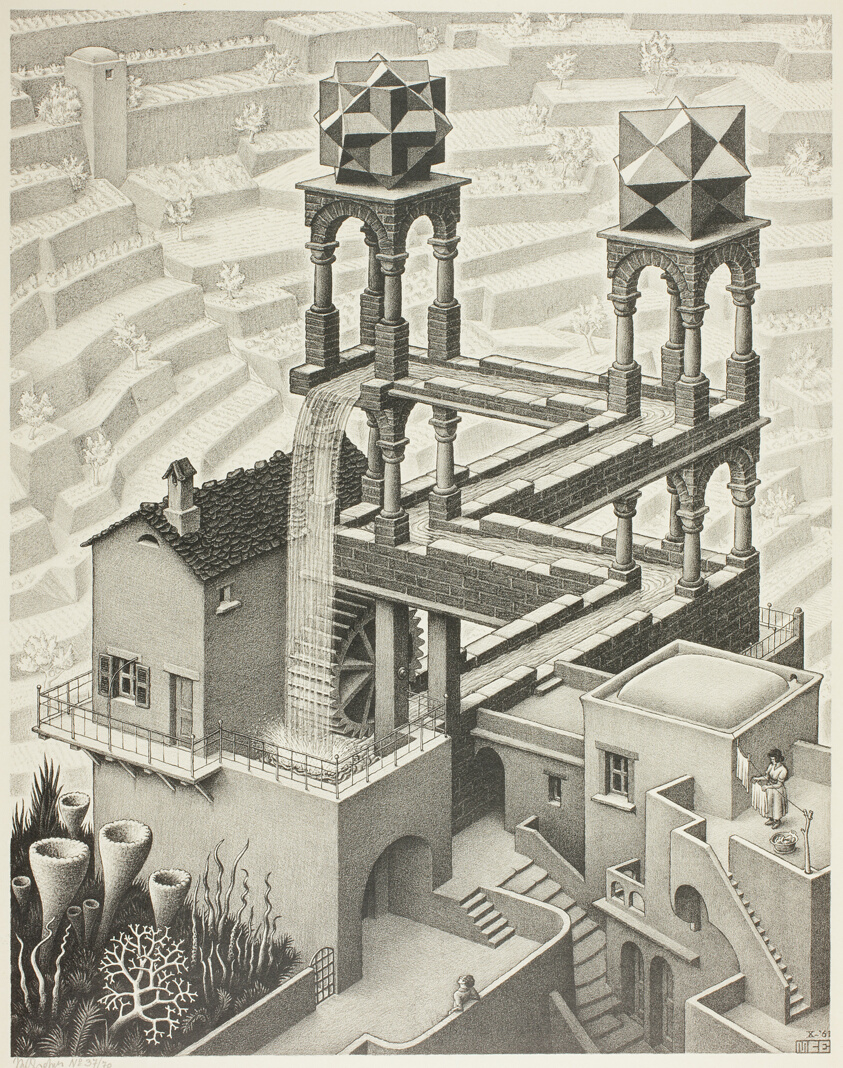 Paracompleteness
Recap
Truth and grounding
The fixed-point construction
Internal or external?
Curry’s Paradox
Revenge?
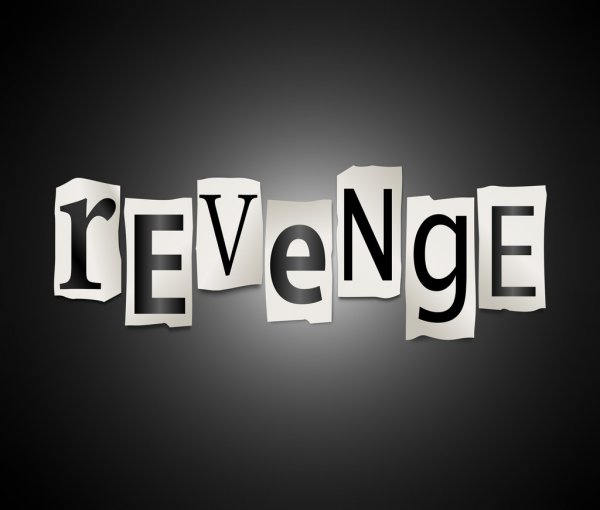 The Ghost of the Tarski Hierarchy
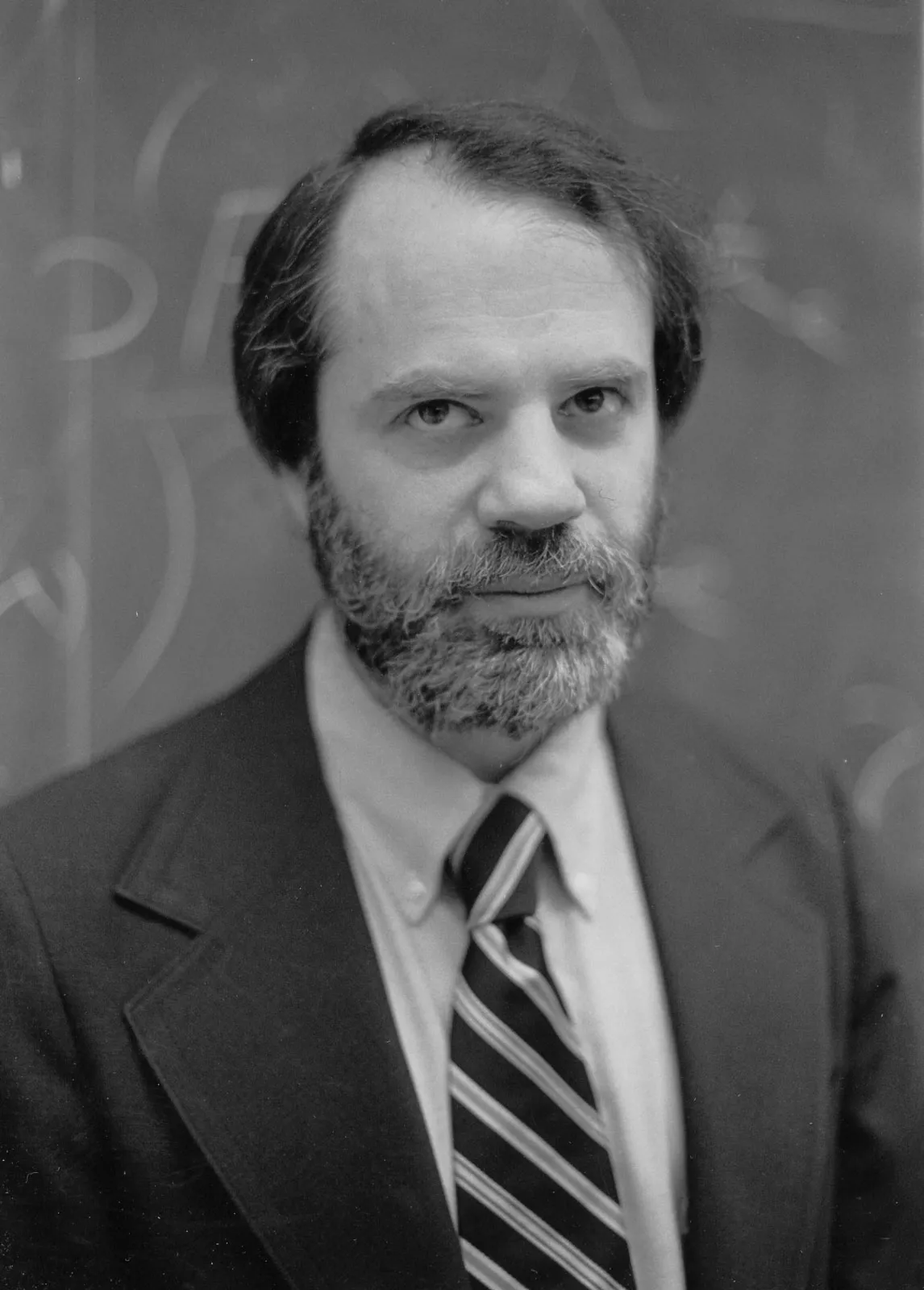 The Ghost of the Tarski Hierarchy
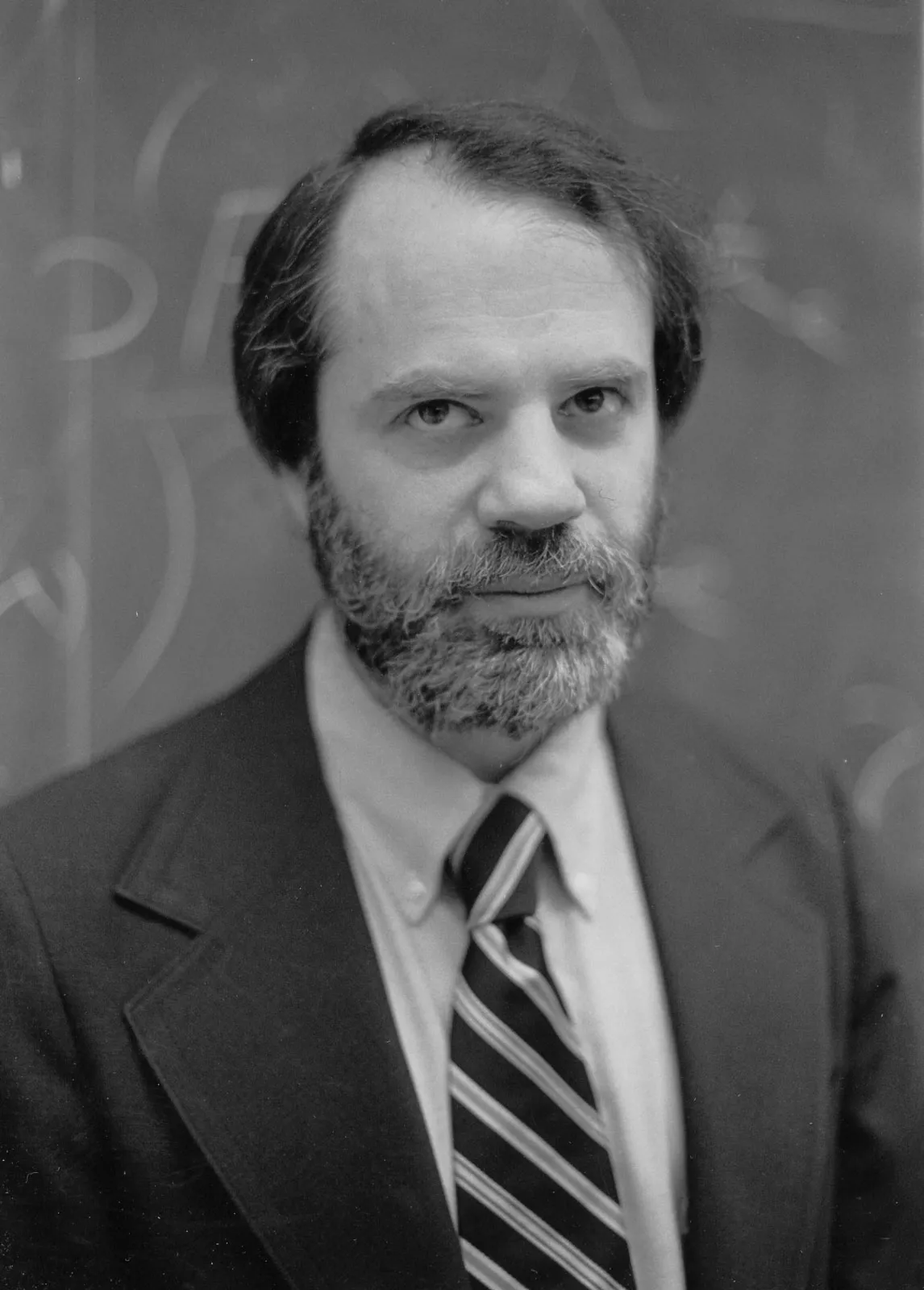 “If we think of the minimal fixed point, say under the Kleene valuation, as giving a model of natural language, then the sense in which we can say, in natural language, that a Liar sentence is not true must be thought of as associated with some later stage in the development of natural language, one in which speakers reflect on the generation leading to the minimal fixed point. It is not itself part of that process.
The Ghost of the Tarski Hierarchy
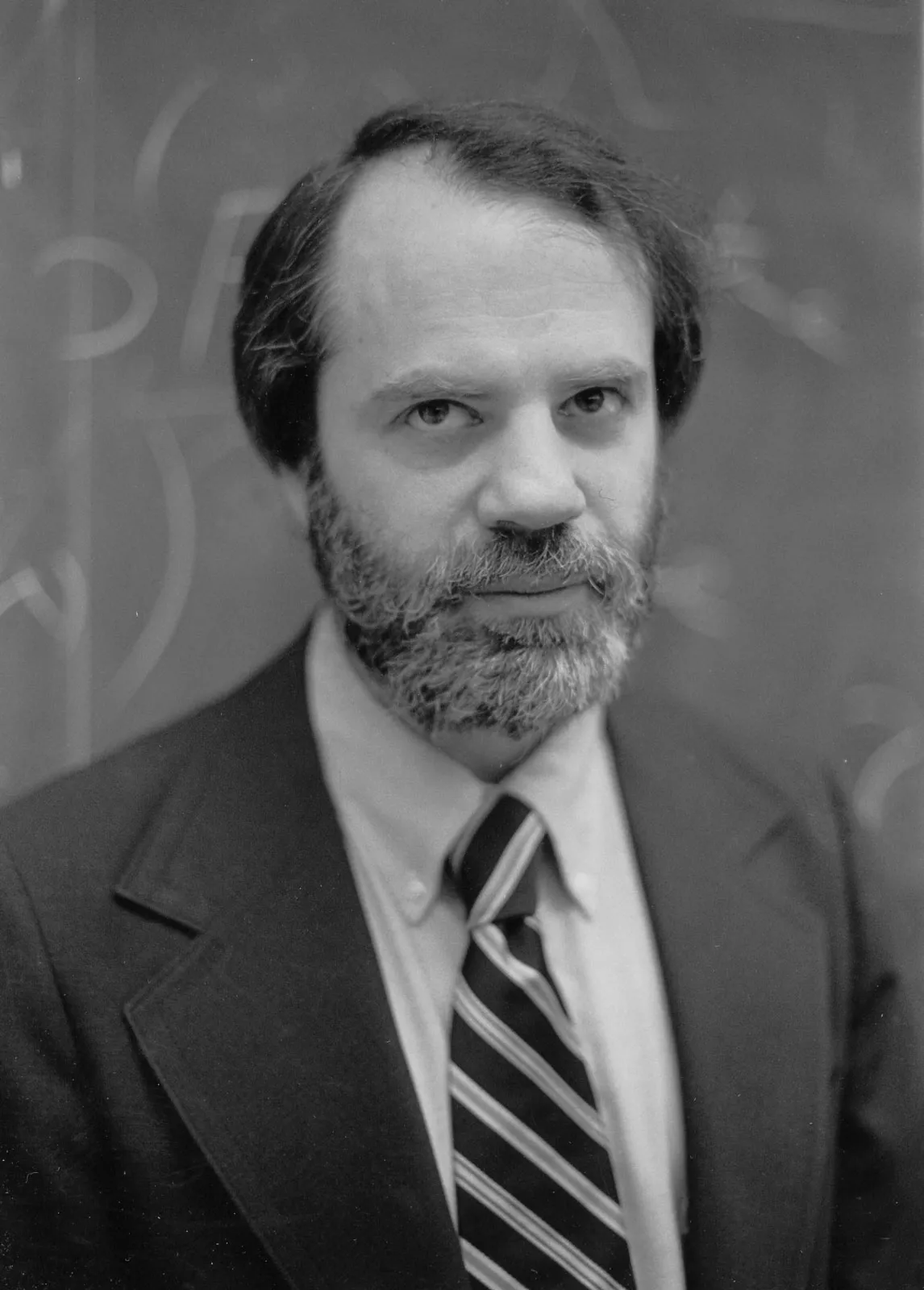 “If we think of the minimal fixed point, say under the Kleene valuation, as giving a model of natural language, then the sense in which we can say, in natural language, that a Liar sentence is not true must be thought of as associated with some later stage in the development of natural language, one in which speakers reflect on the generation leading to the minimal fixed point. It is not itself part of that process.
“The necessity to ascend to a metalanguage may be one of the weaknesses of the present theory. The ghost of the Tarski hierarchy is still with us.”
Kripke (1975), ‘An outline of a theory of truth’. The Journal of Philosophy 72, p.714
External versus Internal
The External Theory
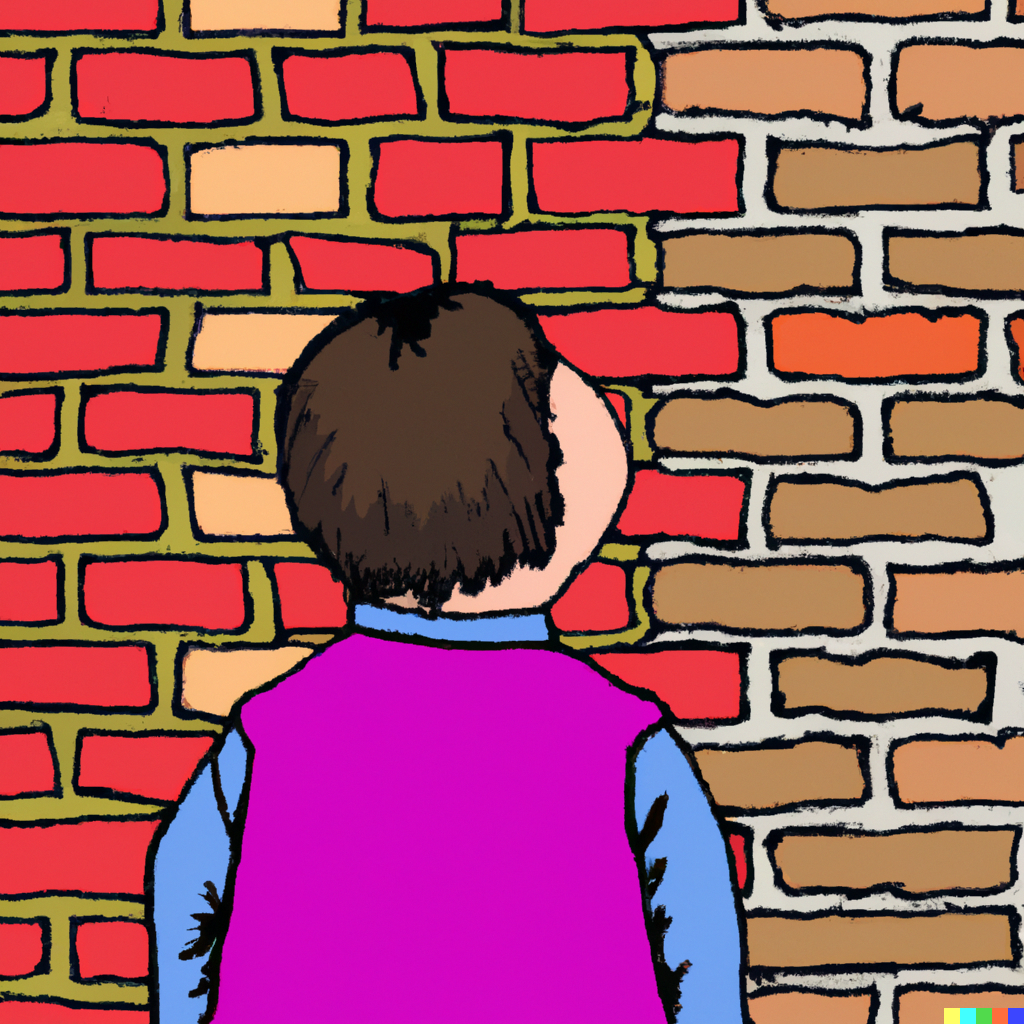 The Internal Theory
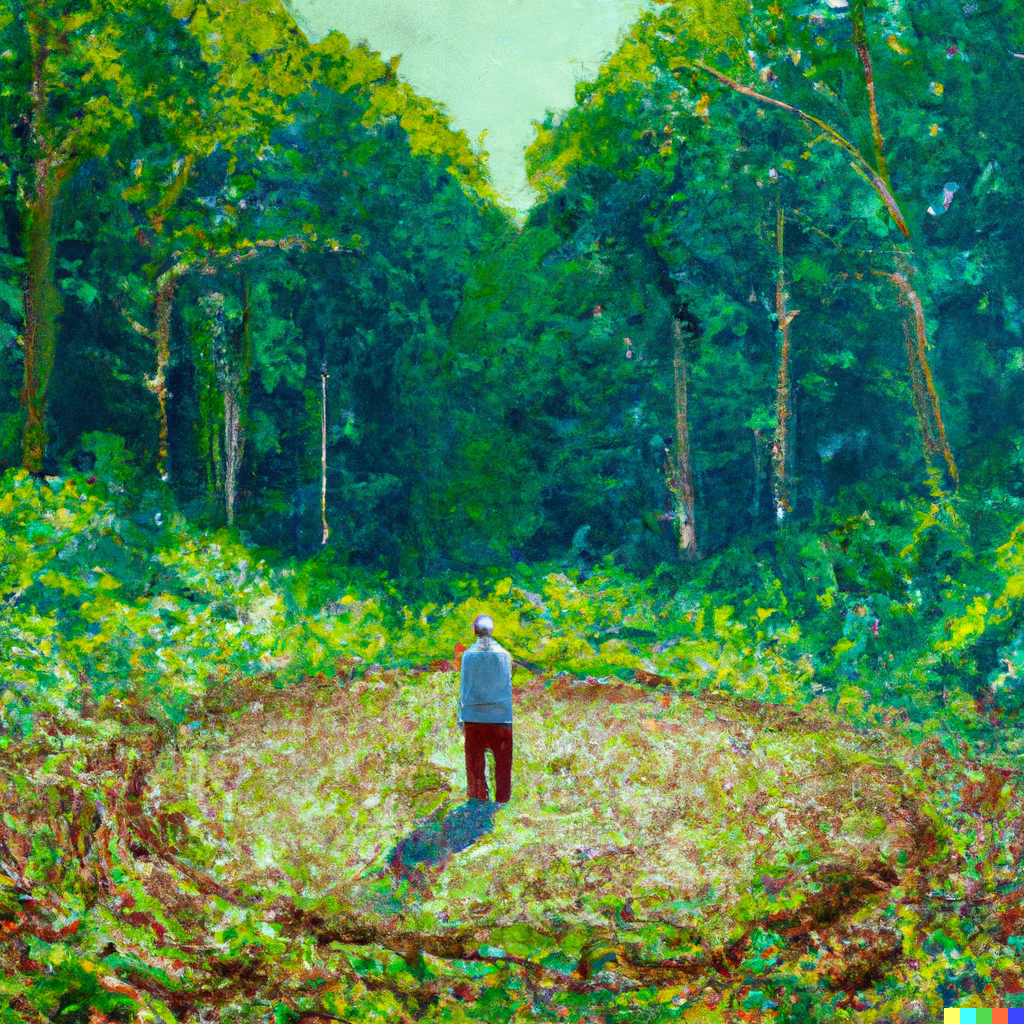 What about those Numbers!?
Avoiding Revenge
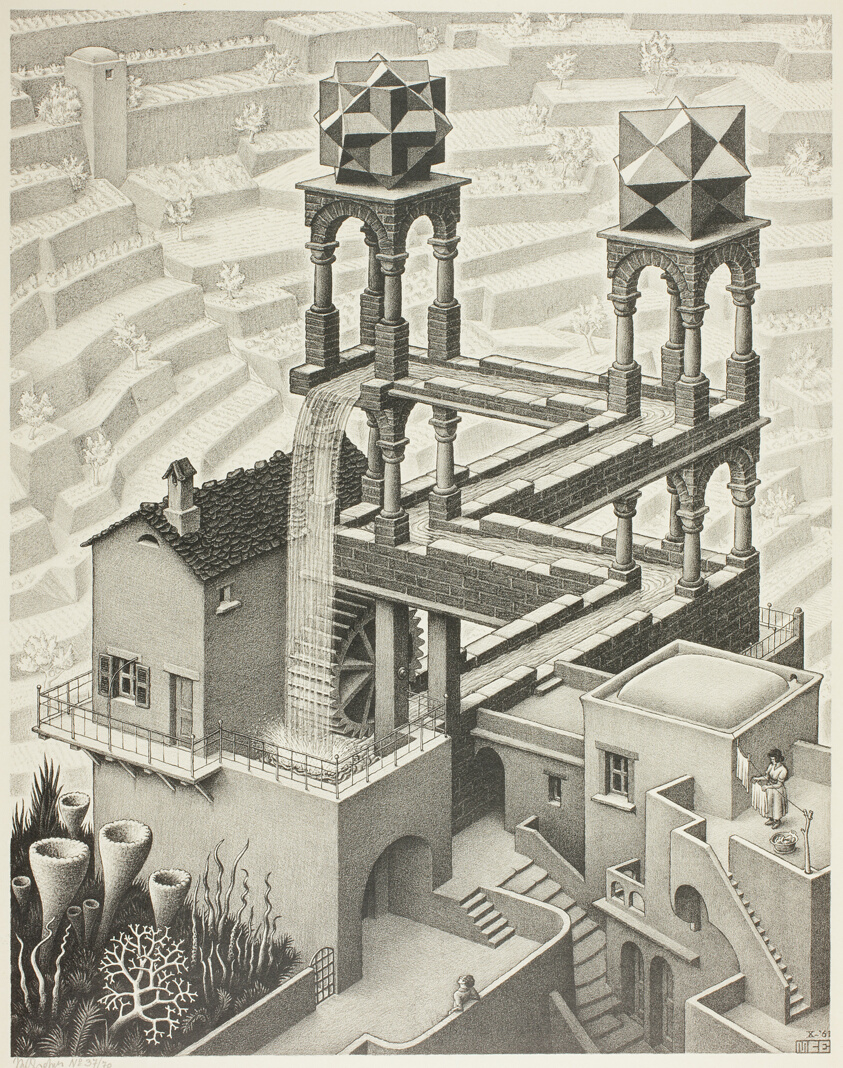 Paracompleteness
Recap
Truth and grounding
The fixed-point construction
Internal or external?
Curry’s Paradox
The T-Scheme?
Strong Kleene Conditional
Strong Kleene Conditional
Strong Kleene Conditional
Łukasiewicz Truth-Tables
Another Paradox!
Curry’s Paradox
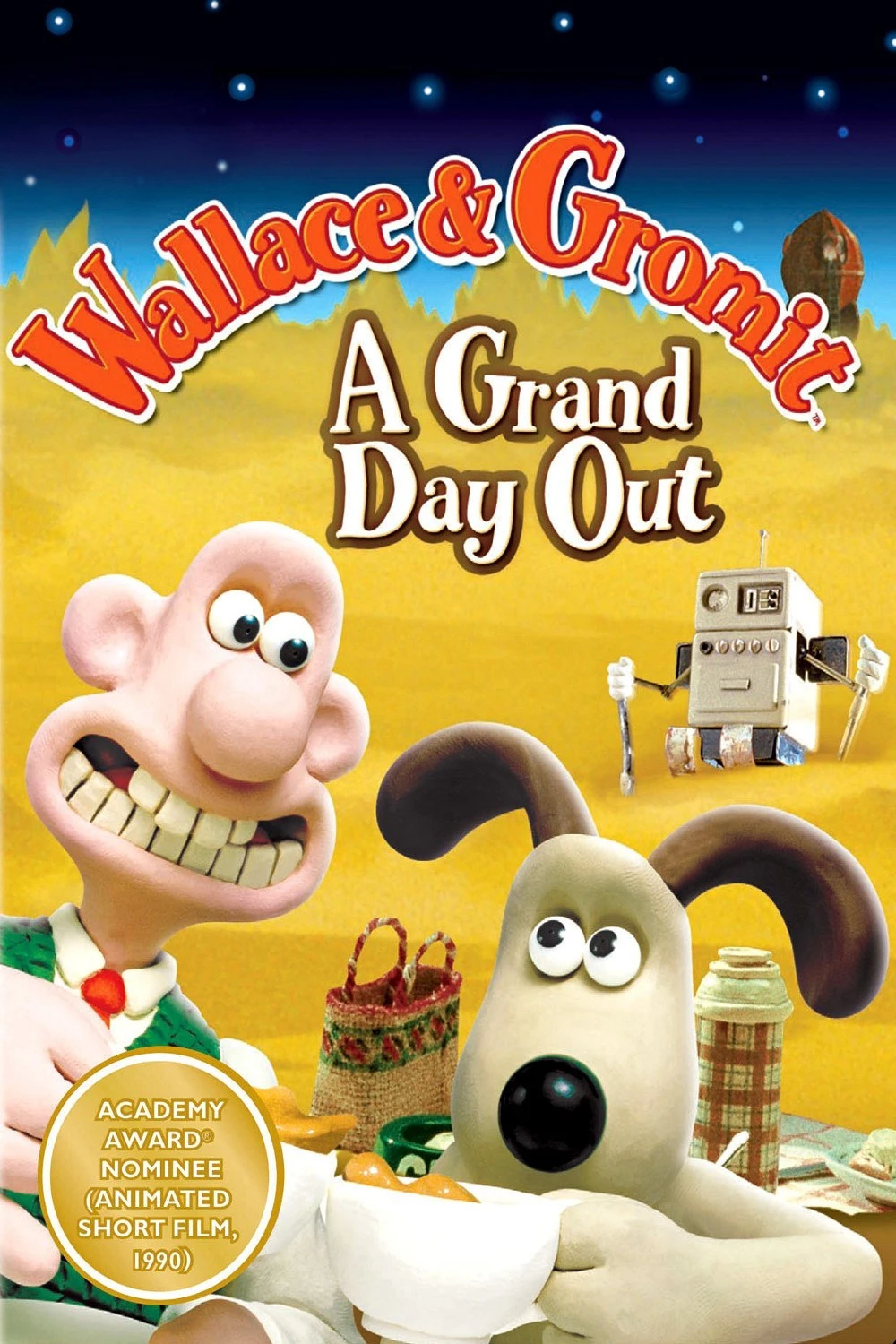 Paradox Solved!
Another Way of Presenting It
Another Curry
Continuum-Valued Semantics
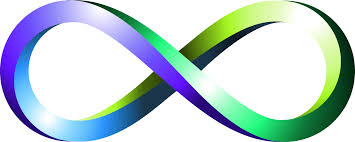 The Determinate Liar
Defining Determinacy
Saving Truth from Paradox
Everything in this part of the paradox has come from Hartry Field’s Saving Truth from Paradox (2008, OUP)
Field goes on to develop an incredibly complex theory of the conditional which is designed to work with a satisfying paracomplete solution to the Liar Paradox
It is controversial whether Field’s solution really works (although everyone agrees it is technically masterful!)
At this point you might start wondering: maybe we’d be better off if we just stopped fighting the Liar Paradox, and accepted that liar sentences are both true and false!
We’ll look at this radical response to the Liar Paradox next week!
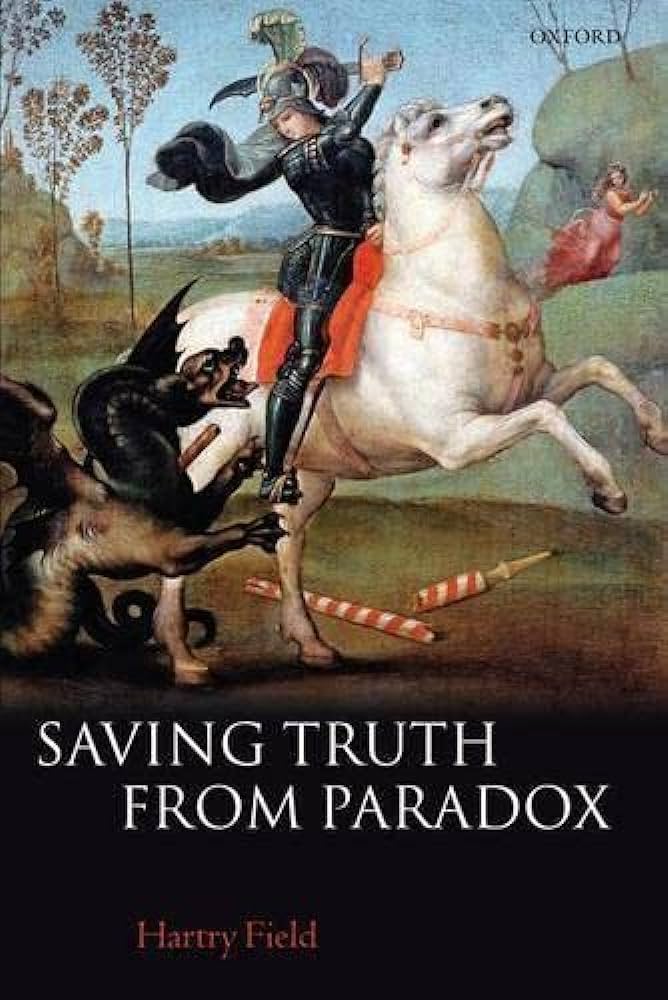 For the Next Seminar and Lecture
Seminar Reading
Kripke (1975), ‘Outline of a theory of truth’. The Journal of Philosophy 72, pp.690-716
Lecture Reading
Sainsbury (2009). Paradoxes (CUP), ch.7